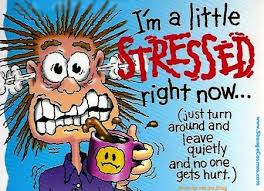 Eat Your Stress Away
By: Jahnavi Arora, Shimona Agarwal, & Kinjal Sharma
Definition: a state of mental or emotional strain or tension resulting from adverse or very demanding circumstances

In Simple Words: Stress is the feeling one gets when he/ she is placed in a challenging or tough situation

But every person has their own definition of stress. 

Teenagers might be stressed because of:
Tests & Homework
College

Adults might be stressed because of:
Jobs
Bills
Their Children
What Is Stress
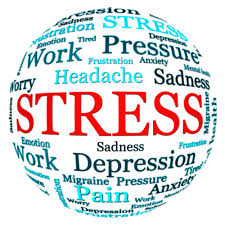 Largest Causes of Stress
Positive
Negative
Helps a person perform better under pressure
Keeps you alert and aware
Creates Fight or Flight Response which is especially important in emergencies
Motivates
Stress overload = too much stress
-when this happens the person begins to feel overwhelmed and/or depressed
-this happens because as stress hormones are continually released, the body begins to feel weaker
-immune system becomes weaker
Is All Stress Bad?
Can effect your grades
Can make you age faster
Increase in weight
Bad thoughts and aura
Laziness
Loss in Brain Cells
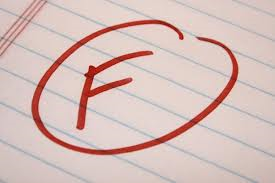 Why Should You Care
Hitbhuk – eat food that is good for the health and not according to taste

Mitbhuk – eating in proportions because access of everything is unhealthy 

Ritbhuk – food that you are eating must be bought with hard earned money
Hitbhuk, Ritbhuk, Mitbhuk
Foods That Trigger Stress
Foods That Decrease Stress
1. Heavy breakfast 
2. Light lunch
3. If hungry in between eat a salad, fruits, yogurts
4. Light dinner

Important to Know:
You Should Eat every 3 – 4 hours to maintain your stress levels
Never eat within  3 hours of bedtime
When Should You Eat
What Stress is
What you should and should not eat
What causes stress
Optimal amount of Food
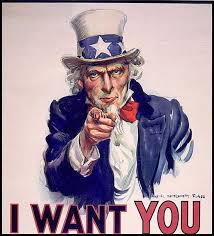 What We Hope You Take From This Presentation